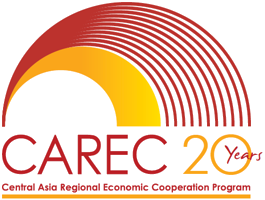 2-я КОНСУЛЬТАЦИОННАЯ ВСТРЕЧА: ЦИФРОВАЯ СТРАТЕГИЯ ЦАРЭС ДО 2030 Г.
ЛУЧШИЕ ПРАКТИКИ  
ЦИФРОВЫХ СТРАТЕГИЙ
Докладчик: 
Профессор Доктор Наги К. Ханна
23 сентября 2021 г.
Зачем переходить от общей к лучшей практике?
•	Быстро распространяется, но выгоды часто остаются нереализованными, что усиливает неравенство. Переход к лучшей практике
•	От разовых вмешательств к видению экосистемы, к широкому фокусу и синергии. 
•	От фрагментации к координированным институтам лидерства.
•	От краткосрочности к долгосрочным обязательствам. 
•	От акцента на доступе к технологиям к приоритезации цифровых основ: лидерства, политики, инфраструктуры, навыков и цифрового сектора и инноваций - где больше всего барьеров и выгод
•	От навязывания предложения к притяжению спроса в соответствии с принятием секторальных стратегий.
•	От жесткого центрального планирования к продвижению партнерства, инноваций, обучения и динамизма.
2
Цифровые дивиденды (рост, рабочие места, услуги)
Цифровая экосистема
Внедрение цифровых технологий
Сельское хозяйство и сельское развитие
Цифровые гос. системы и услуги
Финансы и торговля
Бизнес и промышленность
Образование, здравоохранение, социальная сфера
Окружающая среда
Транспорт, энергия, градоустройство
Цифровое управление: лидерство, институты, стратегии, МиО
Цифровые
Основы
Твердые и мягкие
Киберполитика, законы, регламенты, безопасность
Цифровая инфраструктура: телеком и доступ в интернет
Цифровые платформы: электронная торговля, электронные финансы, цифровые удостоверения, правительство как платформа
Цифровая промышленность: услуги, контент, медиа, открытые и большие данные, облачные технологии
Наги К. Ханна (2020) «Оценивая цифровую экономику». Журнал инноваций и предпринимательства 2020
Инфраструктура, политика, предпринимательство цифровых инноваций
3
Макрополитика и не цифровые основы
Цифровые навыки: для пользователей, специалистов, менеджеров, лидеров
Управление/политическая экономика, конкуренция, торговля, финансы, человеческий капитал, институты, деловая среда, налогообложение, ГЧП, государственные закупки, логистика, электроэнергия
1	Развитие лидерства и управления
Принять целостное видение и экосистемный подход:

•	Достичь понимания существующей цифровой экосистемы - целостная диагностика
•	Приоритезация цифровых основ вместо отдельных приложений  
•	Построение консенсуса на основе видения, обусловленного приоритетами развития
•	Развитие чувства срочности и приверженности трансформациям 
•	Использование целостной диагностики для определения реалистичных целей
4
1	Развитие лидерства и управления (продолжение)
Долгосрочный подход в комбинации с диномичной реализацией:

•	Содействовать долгосрочному мышлению в отношении результатов и устойчивости - марафон
•	Сбор низко висящих плодов для построения приверженности и демонстрации быстрых результатов 
•	Развитие динамичных способностей в области реализации 
•	Поэтапное распределение и определение последовательности цифровой трансформации в соответствии с возросшими способностями
•	Развитие среднесрочных инвестиционных планов и диверсификация источников финансирования
5
1	Развитие лидерства и управления (продолжение)
Развитие цифрового лидерства и институтов:

•	Создание институтов лидерства с ясными ролями и компетенциями 
•	Развитие сотрудничества и связей с внедряющими секторами
•	Развитие лидеров цифровых трансформаций - CIO
•	Развитие динамичных, независимых регулирующих агентств 
•	Баланс между центральным лидерством и инновациями снизу-вверх
•	Построение институтов для регионального и глобального сотрудничества
6
2	Разработка политики и нормативов; данные и кибербезопасность
•	Разработка благоприятной политики и защитных мер для конкуренции и доверия 
•	Поддержка открытых стандартов и повторное использование открытых данных  
•	Развитие стратегий кибербезопасности и стойкости с охватом всего общества  
•	Разработка политики, стратегии и управления в области данных и ИИ
•	Инвестиции в цифровые общественные блага
7
3.	Построение цифровой инфраструктуры и платформ
•	Содействие конкуренции для построения базового, безопасного и доступного широкополосного интернета  
•	Внедрение инновационных бизнес моделей для обеспечения доступа и использования 
•	Развитие цифровых платформ для идентификации, коммерции, финансов и услуг 
•	Приоритезация мобильной связанности и облачной инфраструктуры
•	Продвижение обмена инфраструктурой и спектром
•	Продвижение сетевых взаимных подключений и совместимости платформ
8
4.	Развитие навыков и компетенций
•	Продвижение всеобщей цифровой грамотности и навыков посредством многих каналов 
•	Развитие потенциала в области управления данными 
•	Привлечение цифрового таланта в государственном и частном секторах - решение проблемы утечки мозгов 
•	Создание центров мастерства для наращивания цифрового потенциала и управления 
•	Продвижение цифрового обучения на всех уровнях образования
9
5.	Продвижение сектора ИКТ, инноваций и финансов для трансформации
Развитие цифрового сектора:
•	Приоритезация роли цифрового сектора как фактора, способствующего трансформации экономики 
•	Улучшение бизнес - среды для динамичных цифровых услуг  
•	Развитие государственно-частного партнерства для поддержки цифровой отрасли  
•	Внедрение открытой конкуренции в государственных закупках ИКТ 
•	 Развитие локальных цифровых услуг и контента для динамичной экосистемы
10
5.	Продвижение сектора ИКТ, инноваций и финансов для трансформации (продолжение)
Продвижение инноваций и финансов:

•	Содействие экосистемам инноваций и предпринимательства - технопарки и платформы 
•	Развитие программ для распространения цифровых инноваций среди МСП  
•	Определение приоритетов, пилотов, и защитных мер для формирующихся технологий 
•	Приоритезация инклюзивных и бережливых инноваций и инновационных сетей
•	Продвижение доступа к финансам для цифровых стартапов и МСП  
•	Продвижение финтеха в мобильной сфере, цифровых платежей, денежных переводов и т.д.
11
Трансформация бизнеса и государственного сектора
Продвижение экономики на основе ИКТ и общесекторальных трансформаций:

•	Гармонизация цифровой стратегии с экономическим развитием и секторальными стратегиями 
•	Приоритезация способности внедрения цифровых технологий в ключевых пользовательских секторах  
•	Продвижение цифровой трансформации МСП через бизнес-ассоциации 
•	Акцент на устойчивых, масштабируемых цифровых приложениях 
•	Предоставление секторальных дополнительных инвестиций и обучения 
•	Разработка цифровых платформ для сотрудничества, координации и обмена знаниями
12
Трансформация бизнеса и государственного сектора (продолжение)
Обеспечение эффективного внедрения цифрового правительства:

•	Разработка видения и стратегии цифрового правительства
•	Использование цифрового правительства в качестве платформы для данных и услуг 
•	Мобилизация спроса на хорошее управление, прозрачность и улучшение услуг 
•	Поддержка локальных инициатив для цифровизации местных правительств 
•	Внедрение лучшей практики в области электронного правительства, ориентации на пользователя и т.д.
13
Сквозные цели (принципы)
Продвижение цифровой инклюзивности:

•	Сужение цифрового разрыва, ранее существующего неравенства  
•	Использование общего доступа и общинных центров для охвата в условиях низкого ресурсного обеспечения 
•	Стимулирование развивающегося спроса в отстающих регионах - локальный контент 
•	Наращивание потенциала слабых заинтересованных сторон для эффективного участия 
•	Продвижение цифровой культуры и грамотности в области мобильных финансов 
•	Приоритезация доступа по приемлемым ценам и трансформационного потенциала МСП и ОГО
14
Сквозные цели (принципы) (продолжение)
Продвижение чувства принадлежности и партнерства:

•	Обеспечение чувства приверженности многих заинтересованных сторон с широким, эффективным участием 
•	Создание CoP и цифровых платформ для консультаций, сотрудничества 
•	Разработка стратегии стратегических коммуникаций для построения консенсуса 
•	Построение партнерских отношений среди заинтересованных сторон в разных секторах и на разных уровнях  
•	Развитие и построение партнерских отношений с частными ИКТ службами и профессиональными ассоциациями 
•	Развитие страновых форумов для цифрового сотрудничества с МФИ, учреждениями ООН
15
Сквозные цели (принципы) (продолжение)
Максимизация обучения и адаптации:

•	Переход от жестких планов к адаптивным, обучающимся и основанным на результатах стратегиям 
•	Отражение локальных знаний и инноваций на уровне сообществ - механизмы масштабирования 
•	Баланс между центральным руководством и локальной инициативой - интеграция локального обучения в стратегии
•	Наращивание потенциала стратегического прогнозирования - сканирование и подготовка к прорывным технологиям  
•	Сфокусировать исследования на внедрении, оценке и результатах 
•	Своевременная оценка - множество каналов и ориентиров для сравнения 
•	Создание платформ для отражения и распространения лучшей практики
16
СПАСИБО
17